UF05-Critical Thinking
WEEK 1 – PART 1c
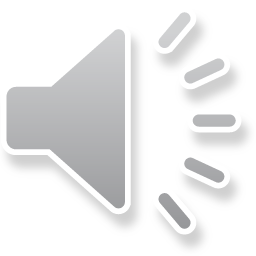 Aims: Week 1ceek 1 Aims
To introduce the Reflective Report Assessment
To explore a potential structure for the Reflective Report
To review the key themes of Week 1
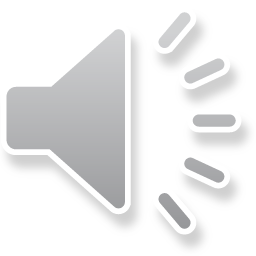 Assessment Schedule
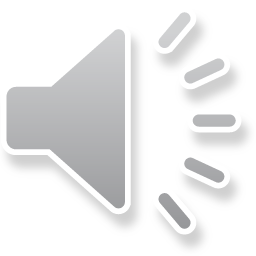 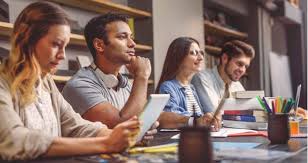 Reflective Report – In Brief Aims
Write a Reflective Report on using Critical Thinking (1000 words).
The report can include topics such as
using Critical Thinking in daily life
integrating Critical Thinking into your research process
applying Critical Thinking as a basis for self-development as a university student
It is important to include your own personal reflections based on applying critical thinking.  This may involve describing steps that you have taken, followed by analysing and evaluating them.
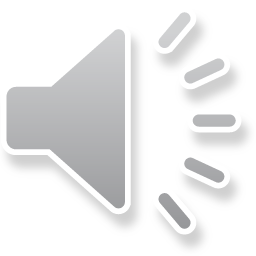 Reflective Report – Example StructureAims
Introduction
Body Paragraph 1  e.g. using Critical Thinking in daily life
Body Paragraph 2 e.g. integrating Critical Thinking into your research process
Body Paragraph 3 e.g. applying Critical Thinking as a basis for self-development as a university student
Conclusion
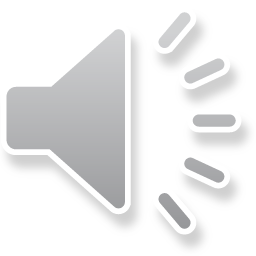 Reflective Report – Word Count Example (1000 words)s
Introduction 150 words
Body Paragraph 1  250 words
Body Paragraph 2  250 words
Body Paragraph 3  250 words
Conclusion  100 words
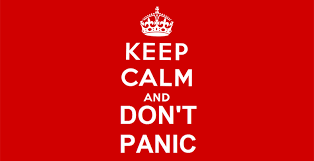 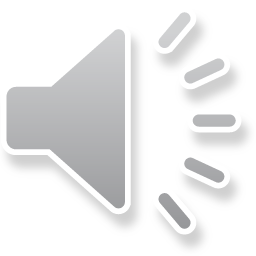 Key Questions – Reflective Reports
How does a Reflective Report differ from an academic essay?
How can I get started?
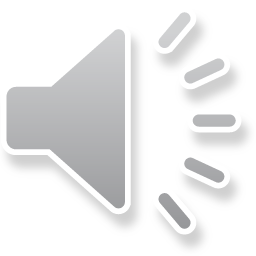 Key Questions – Reflective Reports
How does a Reflective Report differ from an academic essay?
Your personal reflective process matters.
You can use “I”, “me”, “my”.

How can I get started?
Task 1: e.g. being active in your learning and questioning ideas
Task 2: research Gibbs’ Reflective Cycle (1988)
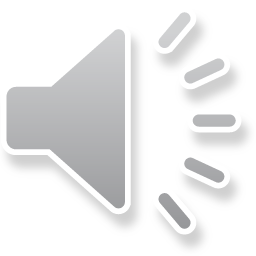 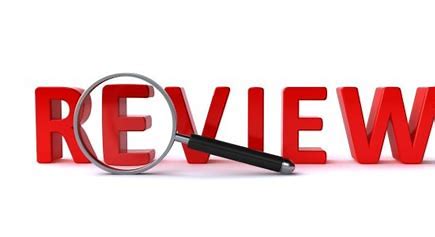 Review Questions: Week 1
Give an example of how we use “critical” in everyday language?
Is Critical Thinking the same as criticism?
By developing Critical Thinking are you developing only one skill?
Why is it important to look at a topic from a range of perspectives?
Give three benefits of Critical Thinking.
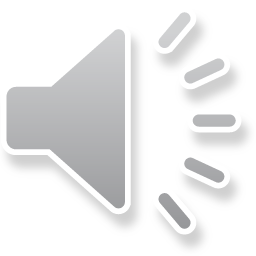 Benefit: Improved Communication
Develop clearer thinking and communication skills
Become better able to think logically and systematically
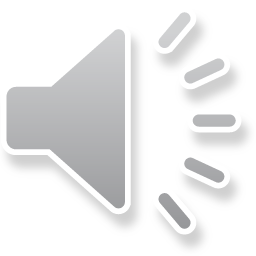 Benefit: Balanced Assessment
Develop the ability to analyse and evaluate not just taking a superficial view
Develop a better understanding of self and others views including what they are based on
Become better able to notice your own and others’ assumptions
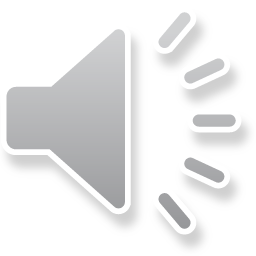 Benefit: Objectivity
Develop the ability to look at topics from a range of perspectives
Become better able to make fair, well-reasoned decisions
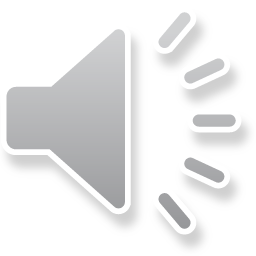 Summary
We have …
introduced the Reflective Report Assessment
explored a potential structure for the Reflective Report
reviewed the key themes of Week 1
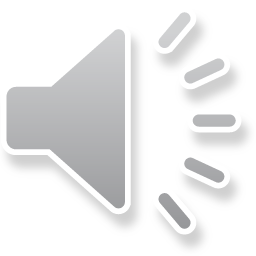 Thank you!
Next Lecture: Week 2 Part 1a
UF05-Critical Thinking
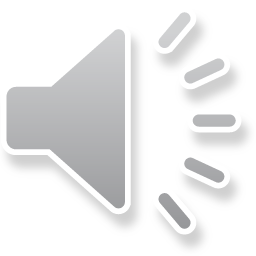